HV Cables installation in P5& service concerns Mini Cable Chains YE1PP to ChambersMain Cable Chains USC to UXCIan Crotty10 July 2013
1
3
5
7
9
11
13
16
Cables in back of rack
RE YE+1 Far HV PP as seen from IP
2
4
6
8
10
12
14
15
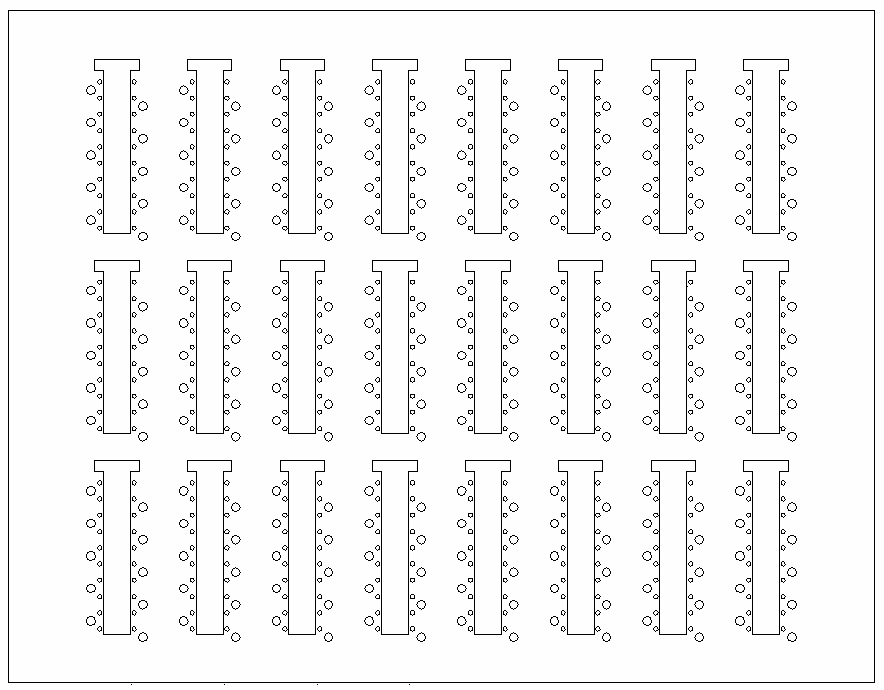 PP in UXC
spare
spare
spare
spare
RE3/1
RE2/1
RE1/1 
Sp
28
27
26
25
24
23
22
21
20
RE1/1
Sp
19
18
17
16
15
14
13
12
11
The original layout
RE1/1
RE4 only ½ of the chambers
16
12
RE4/2
RE4/2
RE3/2
Sp
28
27
26
25
24
23
22
21
20
RE3/2
Sp
19
18
17
16
15
14
13
12
11
RE2/2
Sp
28
27
26
25
24
23
22
21
20
RE2/2
Sp
19
18
17
16
15
14
13
12
11
RE1/2
Sp
28
27
26
25
24
23
22
21
20
RE1/2
Sp
19
18
17
16
15
14
13
12
11
Sp
28
27
26
25
24
23
22
21
20
1
2
3
4
13
14
15
RE4/3
RE4/3
RE3/3
Sp
28
27
26
25
24
23
22
21
20
RE3/3
Sp
19
18
17
16
15
14
13
12
11
RE2/3
Sp
28
27
26
25
24
23
22
21
20
RE2/3
Sp
19
18
17
16
15
14
13
12
11
RE1/3
Sp
28
27
26
25
24
23
22
21
20
RE1/3
Sp
19
18
17
16
15
14
13
12
11
Sp
19
18
17
16
15
14
13
12
11
5
6
7
8
9
10
11
2
Waqar Ahmed
1
3
5
7
9
11
13
16
Cables in back of rack
RE YE+1 Far HV PP as seen from IP
2
4
6
8
10
12
14
15
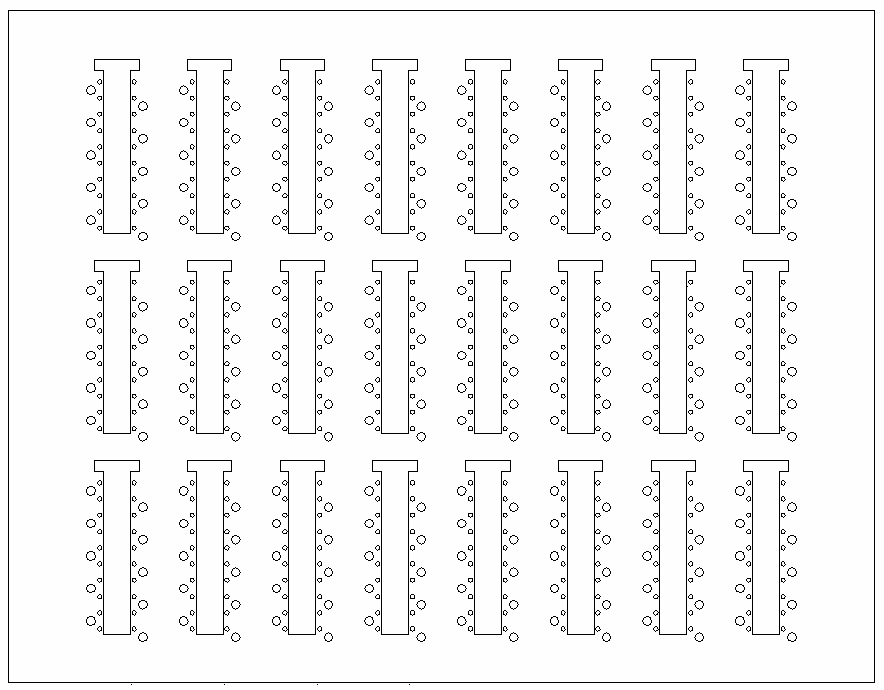 PP in UXC
spare
spare
spare
spare
RE3/1
RE2/1
RE4/2
Sp
19
18
17
16
15
14
13
12
11
RE4/3
Sp
19
18
17
16
15
14
13
12
11
The new layout
For RE4 low eta
16
12
RE4/2
RE4/2
RE3/2
Sp
28
27
26
25
24
23
22
21
20
RE3/2
Sp
19
18
17
16
15
14
13
12
11
RE2/2
Sp
28
27
26
25
24
23
22
21
20
RE2/2
Sp
19
18
17
16
15
14
13
12
11
RE1/2
Sp
28
27
26
25
24
23
22
21
20
RE1/2
Sp
19
18
17
16
15
14
13
12
11
Sp
28
27
26
25
24
23
22
21
20
1
2
3
4
13
14
15
RE4/3
RE3/3
Sp
28
27
26
25
24
23
22
21
20
RE3/3
Sp
19
18
17
16
15
14
13
12
11
RE2/3
Sp
28
27
26
25
24
23
22
21
20
RE2/3
Sp
19
18
17
16
15
14
13
12
11
RE1/3
Sp
28
27
26
25
24
23
22
21
20
RE1/3
Sp
19
18
17
16
15
14
13
12
11
RE4/3 
Sp
28
27
26
25
24
23
22
21
20
5
6
7
8
9
10
11
3
Waqar Ahmed
Newly installed HV cables on Far YE1 PP
Situation as of 10 July
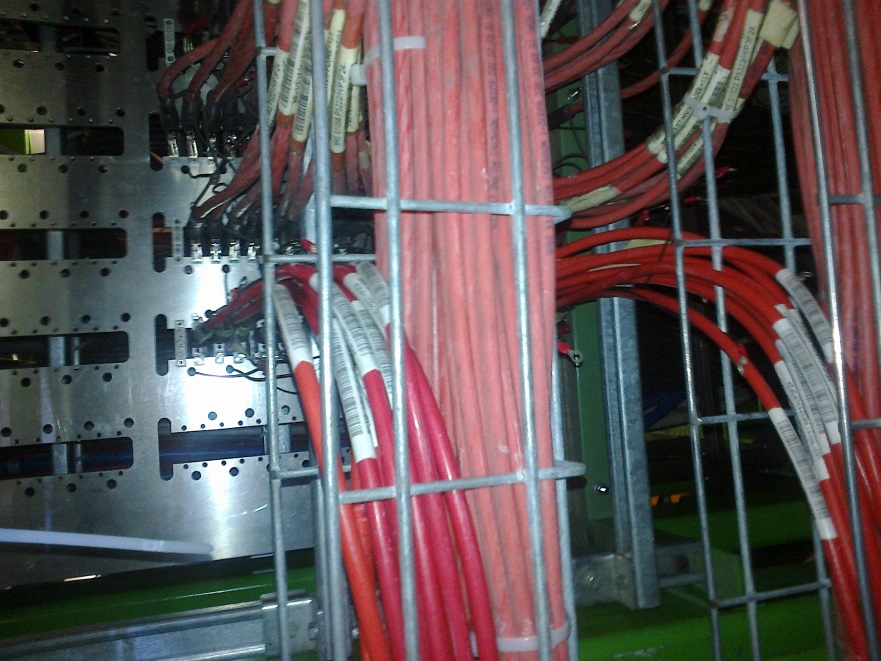 New cables
Mini cable chain finally gave little concern
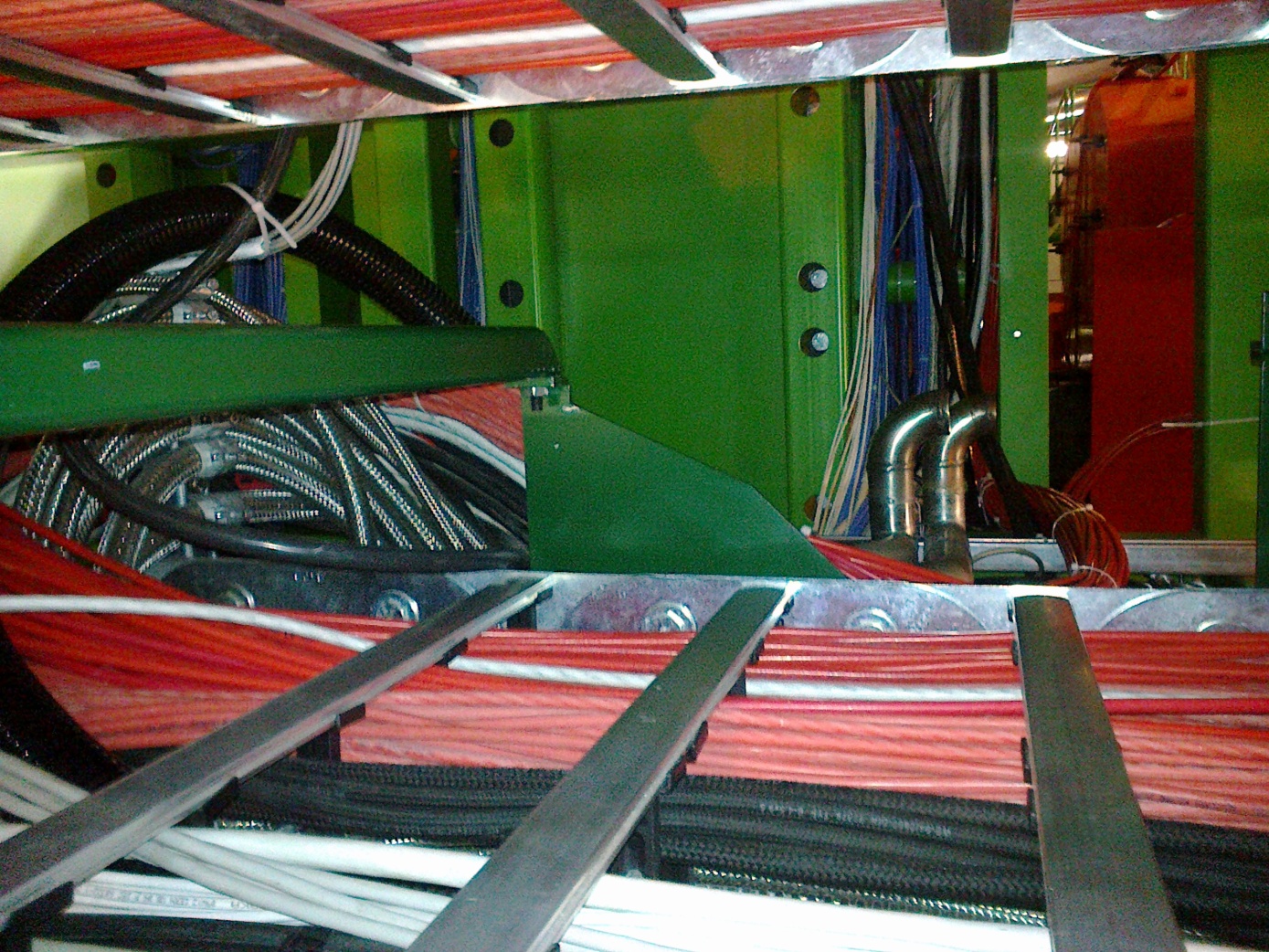 New Cables
YE1 +z Near
Cables underground to be installed in week 29
Main Cable chain proposal
Add umbilical cables between USC & UXC YE1s
Supply RE1/1 chambers
Spares for present system
Demonstrator installations 
The job will be slow at 1 cable/2-3days
Between 1-2 cables per main Chains 
		= 4-8 cables total

Installation costs are paid by TC
The path is clear and we have the cable. This is a big job
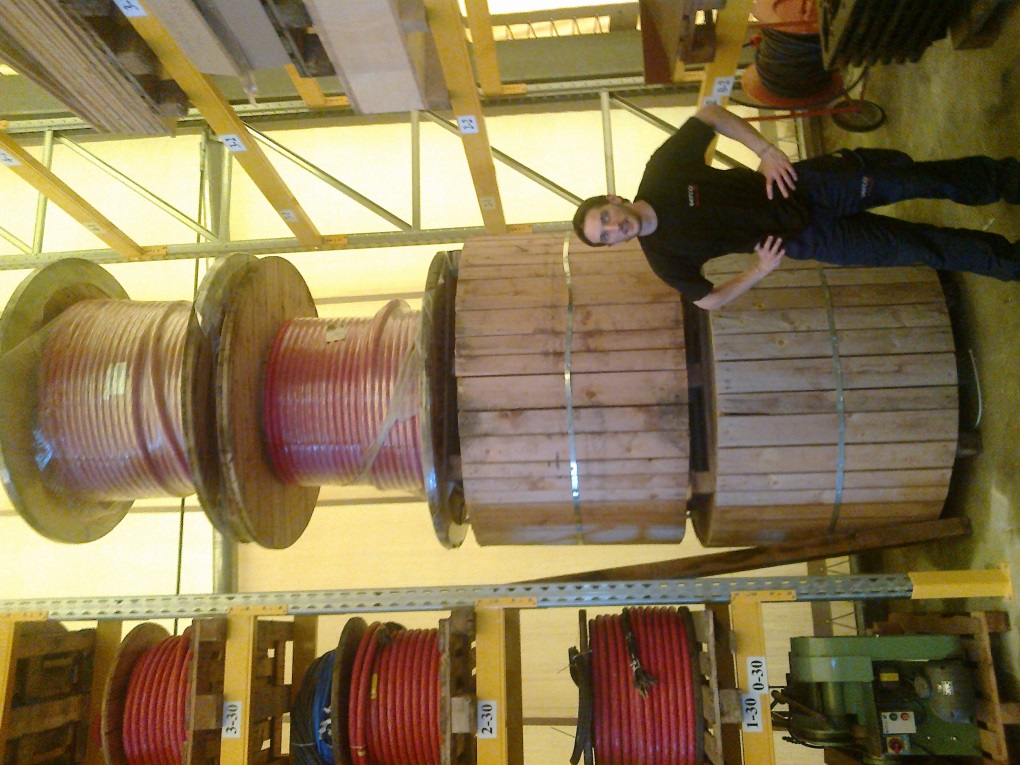 Approx 1.5km
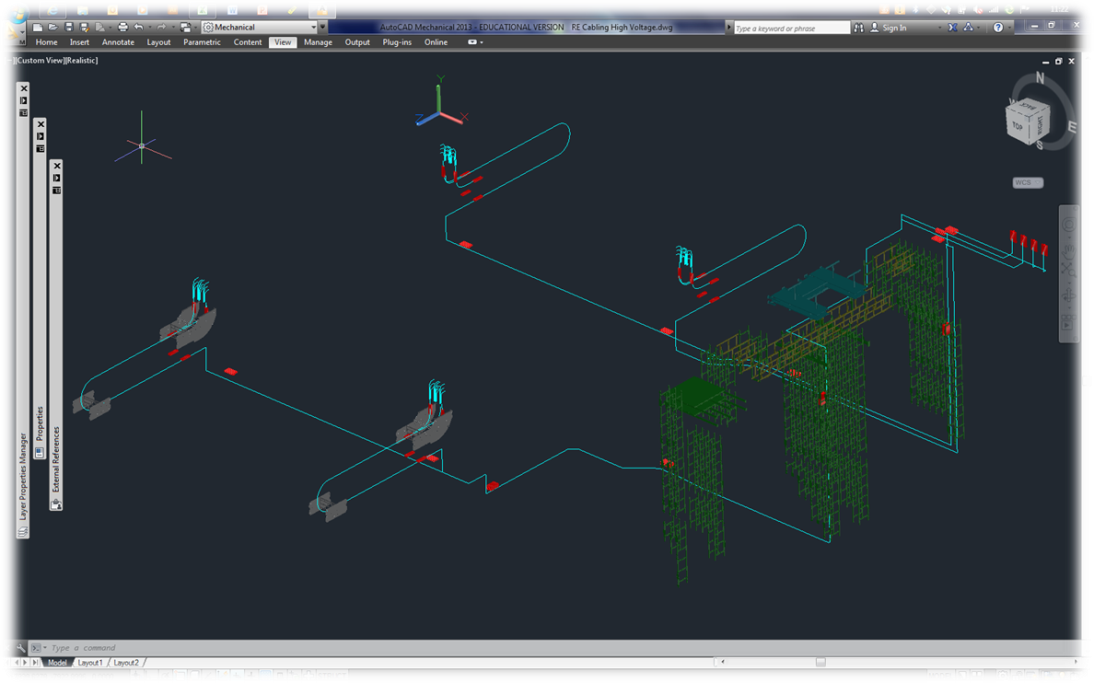 Cable length 57-90m
But it gets worse in the last 5% of the path length
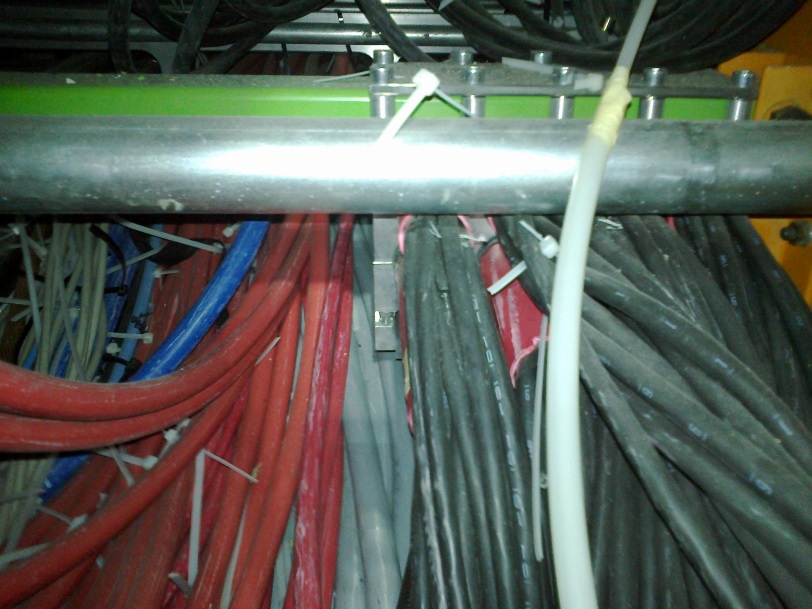 Clamp of thee Cable under PP YE1
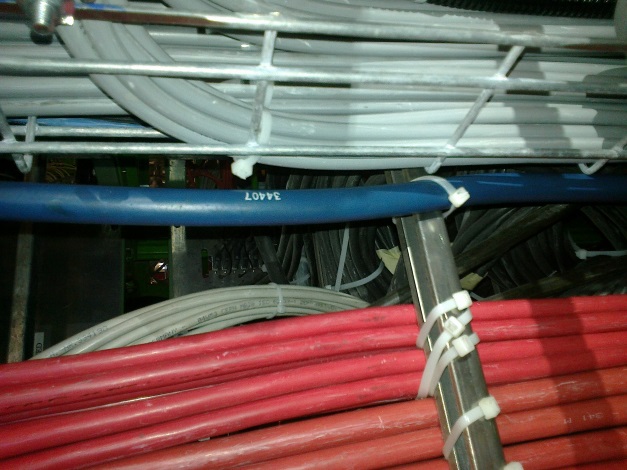 The Main Cable chains in X0 under CMS
Access to rear of the PP
Minor concern with Cooling Manifold
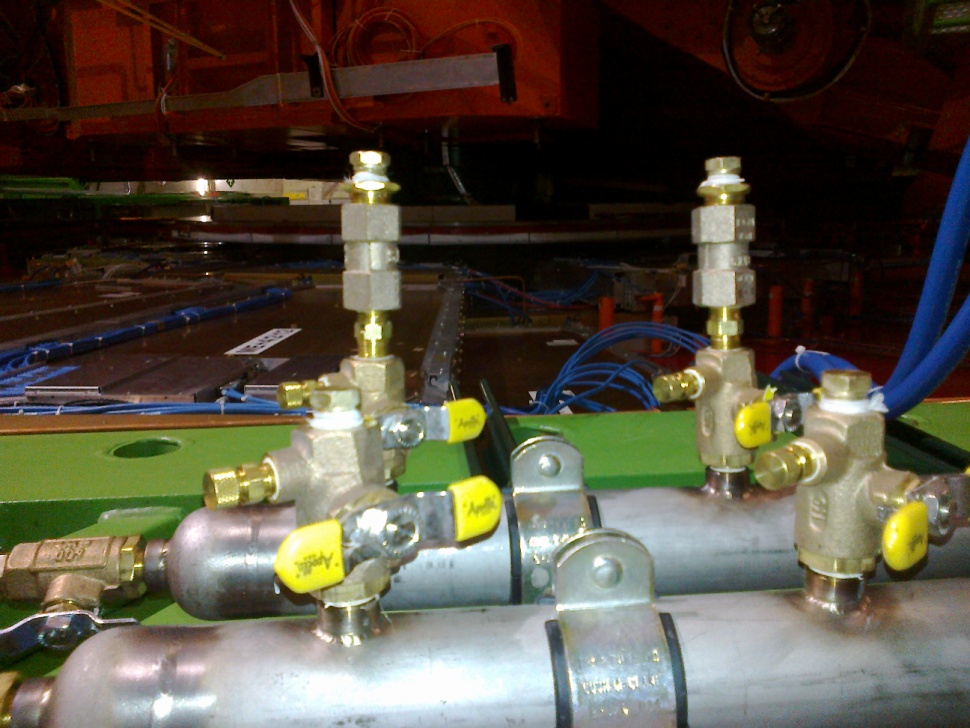 There are 2 different unions required on the RE4 connexion to the manifold. We have today only the1/4”. The others will be found as they have been sent to CERN.
3/8” union on Flow restrictor
¼ inch union on the Valves
Leak rates
The CSCs have had their cooling circuits tested with snoop. Implying ~1E-02 [mbar.l/s]

The P5 circuits required <100mbar/hr  for a volume of some few hundred litres ~
			5E0 [mbar.l/s]
To be understood.
Rack questions
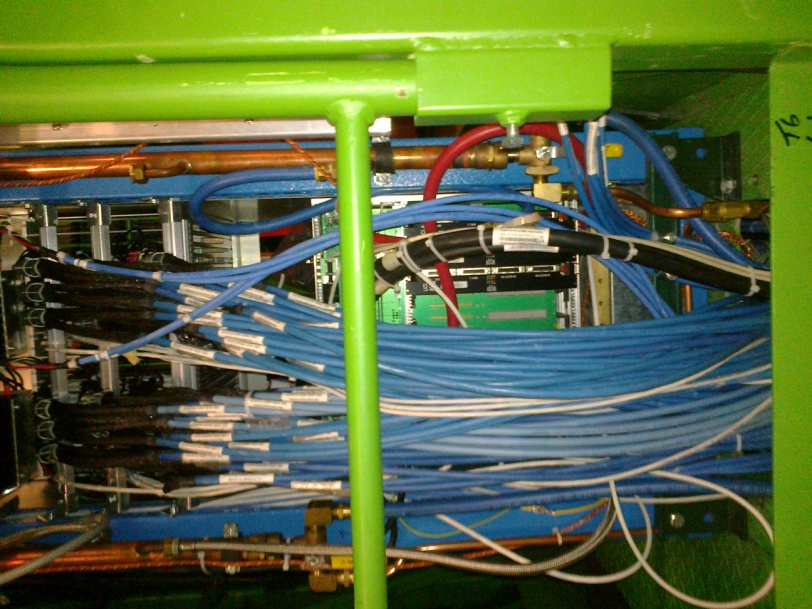 X3J51 & X3V51
CSCs need to install cards soon.
Holes belong to CSCs & must 
	be made bigger. Remove the floor under
	 rack ?
Tidy up cabling.
Install new cable trays.
(Recent ?) LV cabling not allowing access to crates.
New cable trays & cabling under racks to be tidied
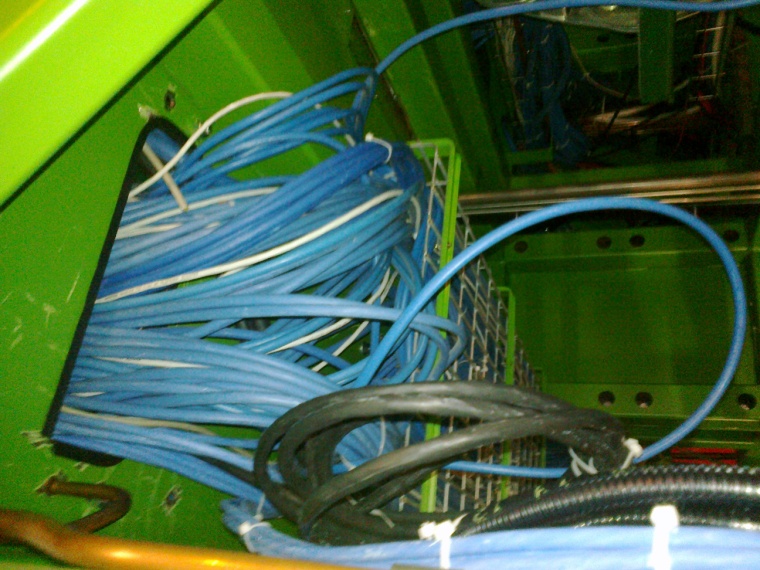 Add new Cable trays
Cabling paths to be refined as now the space is far more limited
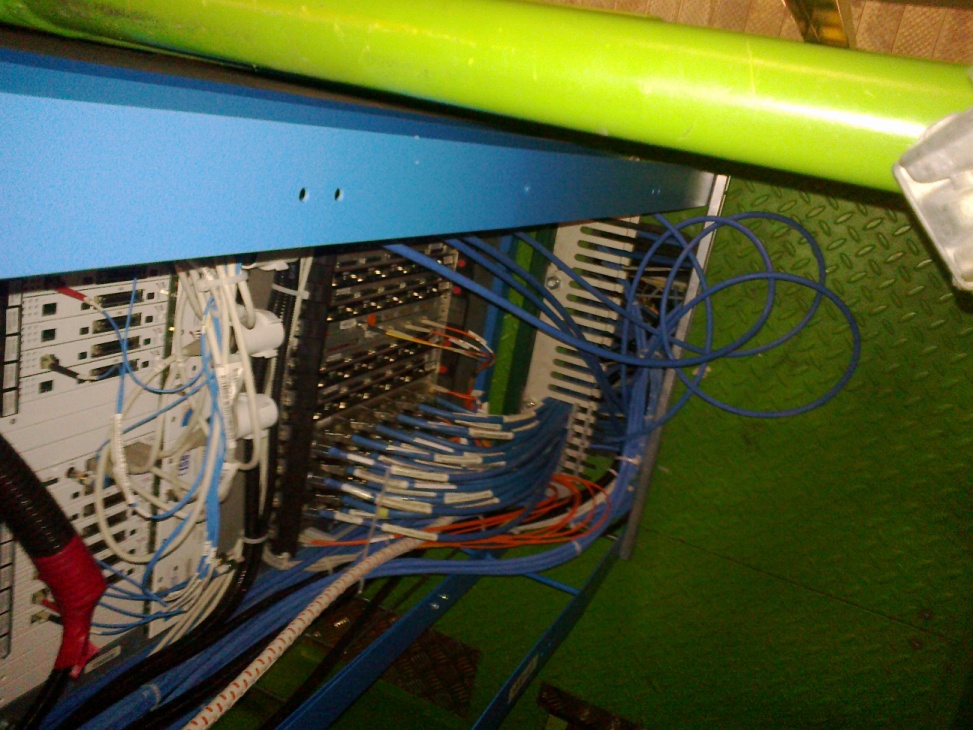 Need to improve cabling routing
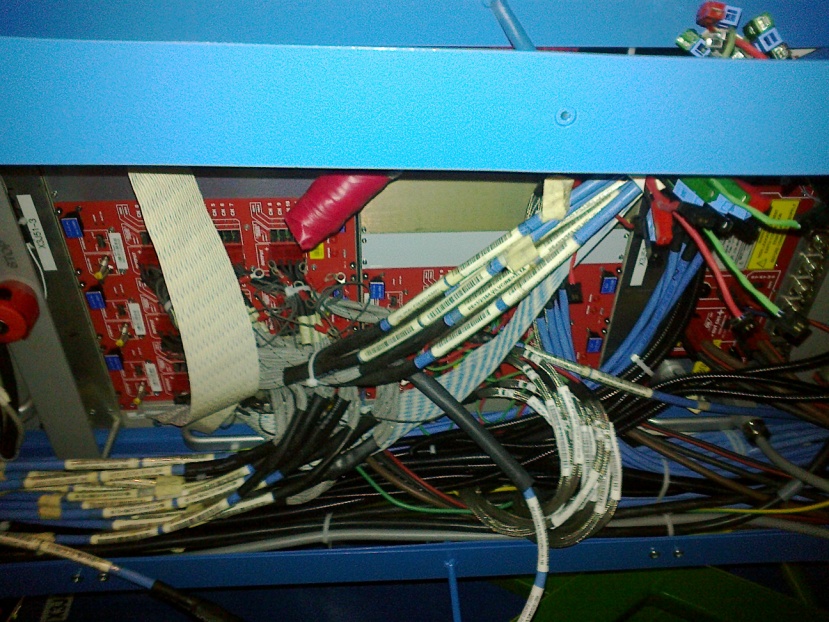